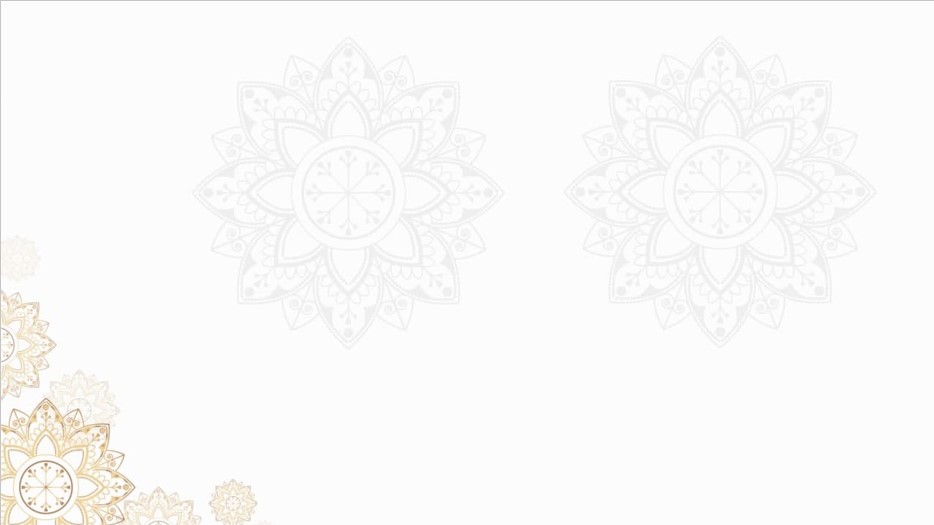 الوحدة الثانية
أنواع السحر وعلاجه
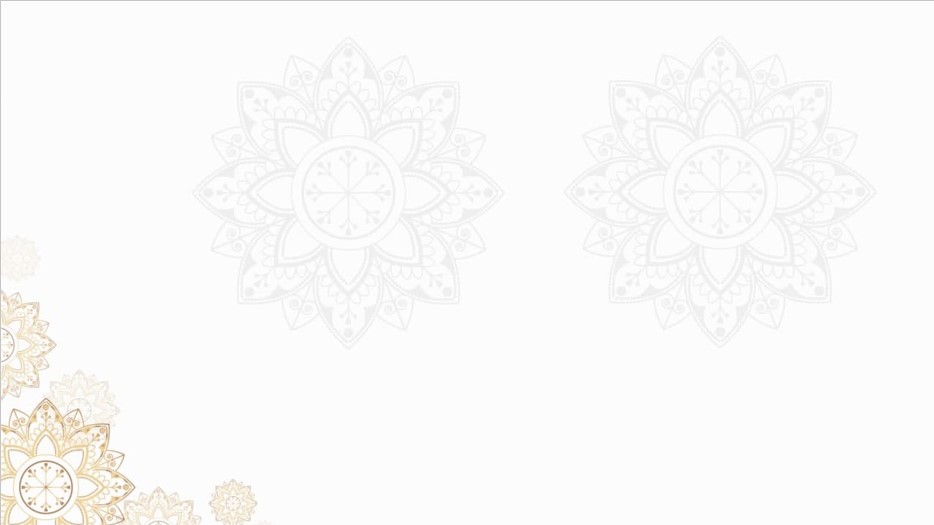 تمهيد
- ما أنواع السحر؟
- ما علاج السحر؟
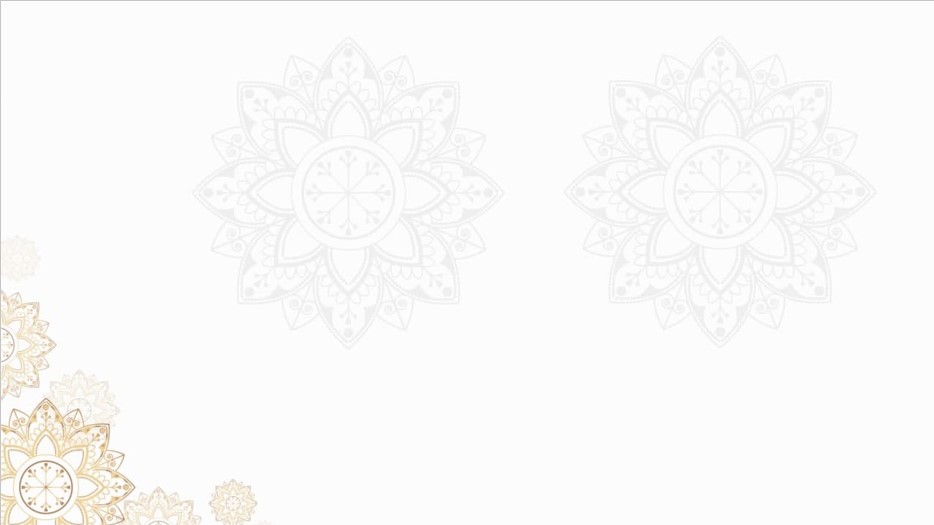 أنواع السحر
قال الله تعالى {وَاتَّبَعُوا مَا تَتْلُو الشَّيَاطِينُ عَلَى مُلْكِ سُلَيْمَانَ وَمَا كَفَرَ سُلَيْمَانُ وَلَكِنَّ الشَّيَاطِينَ كَفَرُوا يُعَلِّمُونَ النَّاسَ السِّحْرَ وَمَا أُنْزِلَ عَلَى الْمَلَكَيْنِ بِبَابِلَ هَارُوتَ وَمَارُوتَ وَمَا يُعَلِّمَانِ مِنْ أَحَدٍ حَتَّى يَقُولَا إِنَّمَا نَحْنُ فِتْنَةٌ فَلَا تَكْفُرْ فَيَتَعَلَّمُونَ مِنْهُمَا مَا يُفَرِّقُونَ بِهِ بَيْنَ الْمَرْءِ وَزَوْجِهِ وَمَا هُمْ بِضَارِّينَ بِهِ مِنْ أَحَدٍ إِلَّا بِإِذْنِ اللَّهِ وَيَتَعَلَّمُونَ مَا يَضُرُّهُمْ وَلَا يَنْفَعُهُمْ وَلَقَدْ عَلِمُوا لَمَنِ اشْتَرَاهُ مَا لَهُ فِي الْآخِرَةِ مِنْ خَلَاقٍ وَلَبِئْسَ مَا شَرَوْا بِهِ أَنْفُسَهُمْ لَوْ كَانُوا يَعْلَمُونَ}
وقد عدّه النبي ﷺ من الموبقات المهلكات كما في حديث أبي هُرَيْرَةَ( رضي الله عنه) أن رسول الله قال: (اجتَنبوا السَّبعَ الموبقاتِ) قالوا: يا رُسولَ اللَّهِ وما هُنَّ؟ قال: (الشِّركُ باللهِ ، والسِّحرُ ، وقتلُ النَّفسِ الَّتي حرَّم اللهُ إلَّا بالحقِّ ، وأكلُ الرِّبا ، وأكلُ مالِ اليتيمِ ، والتَّولِّي يومَ الزَّحفِ ، وقذفُ المحصَناتِ المؤمناتِ الغافلاتِ) ولذا فّسر عمر( رضي الله عنه)الجبت المذكور في قوله تعالى: (يُؤْمِنُونَ بِالْجِبْتِ وَالطَّاغُوتِ) بأنه السحر قال عمر (الجبت) : السحر، (والطاغوت) : الشيطان ).
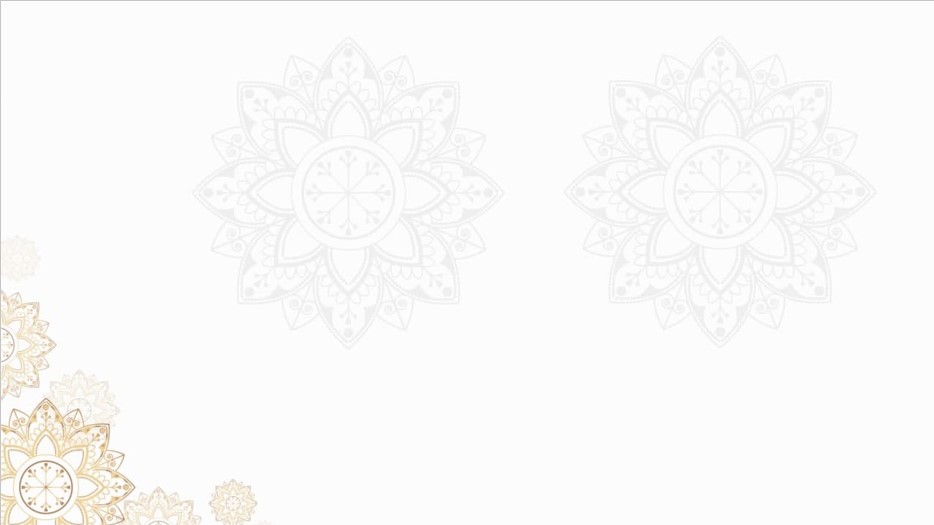 أنواع السحر
ينقسم السحر من حيث أثره إلى ثلاثة أقسام:
1 سحر تأثير:
وهو ما يؤثر في بدن المسحور، فيمرضه أو يؤثر على عقله أو يقتله، ومنه ما يفرق بين المتحابين أو
يجمع بين المتباغضين وهو الذي يسمى (الصرف) و(العطف)، فهذا له حقيقة ناتجة عن أفعال السحرة،
ولهذا أمرنا الله أن نستعيذ من الساحرات اللواتي يعقدن السحر وينفثن عليه، فقال سبحانه:
{ وَمِنْ شَرِّ النَّفَّاثَاتِ فِي الْعُقَدِ }
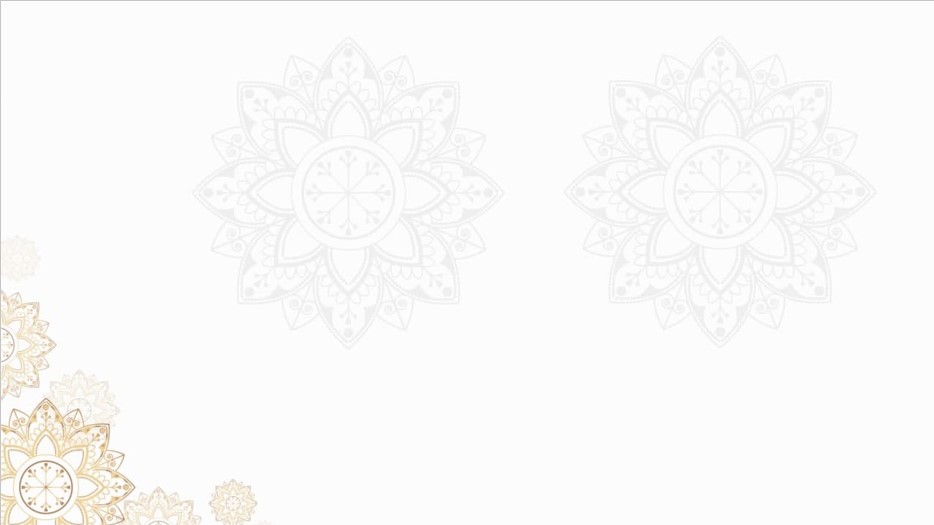 أنواع السحر
2- سحر تخييل:
بأن يُخيل للعيون حتى ترى الأشياء على غير ما هي عليه، كما قال الله عن سحرة فرعون:
{فَإِذَا حِبَالُهُمْ وَعِصِيُّهُمْ يُخَيَّلُ إِلَيْهِ مِن سِحْرِهِمْ أَنَّهَا تَسْعَىٰ } وكما قال تعالى: 
{فَلَمَّا أَلْقَوْا سَحَرُوا أَعْيُنَ النَّاسِ وَاسْتَرْهَبُوهُمْ وَجَاءُوا بِسِحْرٍ عَظِيمٍ }
فهم يفعلون أشياء تسحر العيون حتى يرى الحبل والعصا حية تمشي، وهي ليست حية و إنما هي عصا أو حبل.
وكلا نوعي السحر (سحر التأثير و سحر التخييل) فيهما استعانة بالجن والشياطين، فيكون فاعلهما كافرًا، لمناقضته التوحيد.
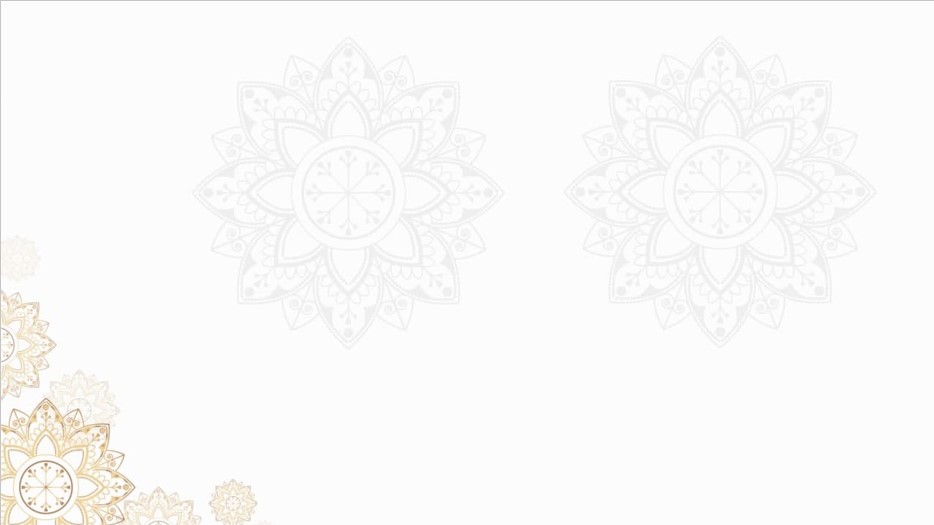 أنواع السحر
3- سحر خداع وتمويه وخفّة: 
بأن يفعل الساحر بخفة يده أشياء يخدع بها العيون حتى يُرَى ما ليس واقعاً واقعاً، ويطلق عليه
(الشعوذة )، وهو مما لا حقيقة له، لكنه يسمى سحراً لأسباب؛ منها: خفاؤه على من يشاهده وخفة يد صانعه. وهو حرام وكبيرة من الكبائر لأنه ذريعة للسحر، ولأنه يُمَارسُ باسم السحر، ويشتمل على التمويه والخداع والإضرار بالآخرين.
تجدنا  في جوجل
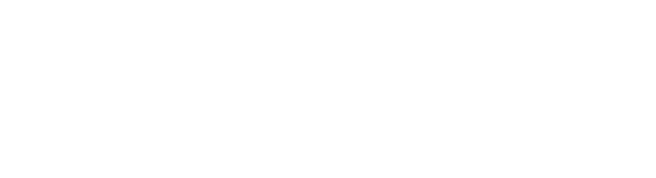 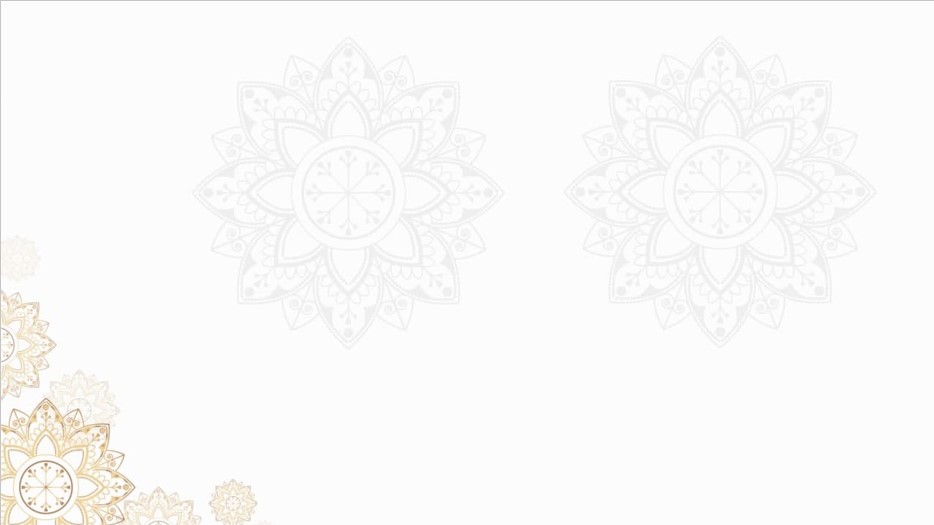 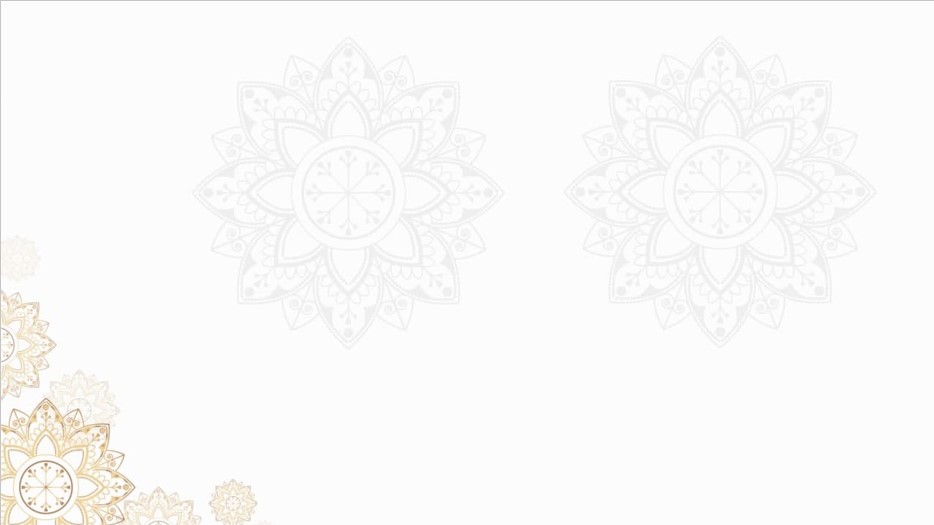 نشاط
أقارن بين السحر التأثيري والتخييلي و سحر الخداع والتمويه والخفة فيما يلي:
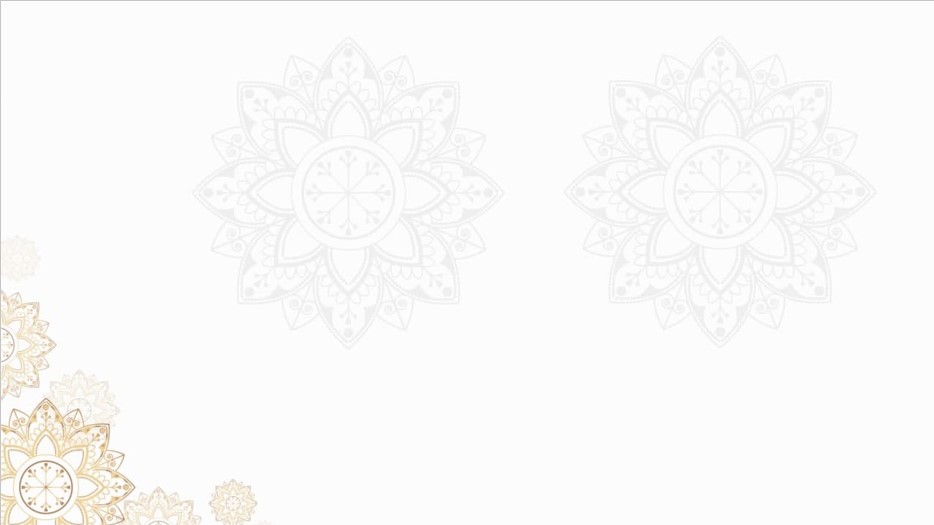 من السحر التأثيري
- العِيَافَةُ: وهي زجر الطير للتشاؤم أو التفاؤل، ف إنه من السحر، لأنه يؤثر على الإنسان تأثيراً خفياً في الإقدام على مراده أو الإحجام عنه.
الطَّرْقُ: وهو خط يخط في الأرض على سبيل السحر والكهانة.
فعن قَبِيصة بن مُخارِقٍ الهِلالي عن أبيه أنه سمع النبي ﷺ قال: (إنَّ العيافةَ والطَّرقَ والطِّيرةَ منَ الجِبْتِ)
قال عوَفٌ: العْيِاَفةَ ُ : زجْر الطَّيرْ ،ِ واَلطَّرقُ: الخَطُّ يخَطُّ بالأرَضِ، واَلجِبتُ: قال الحَسَنُ: رنَةَّ الشَّيطَانُ ، وعن ابن عباس (رضي الله عنه) قال: قال رسول الله ﷺ:(مَنِ اقْتَبَسَ عِلْمًا مِنَ النُّجُومِ اقْتَبَسَ شُعْبَةً مِنَ السِّحْرِ، زَادَ ما زَاد)
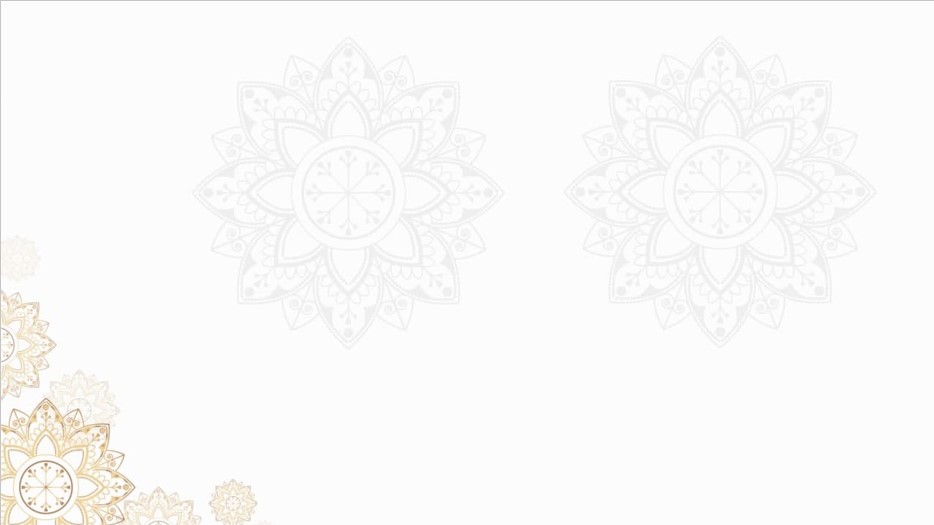 علاج السحر
وهو ما يُسمى بالنُشرَة: وهي لغة: مأخوذة من النشر، وهو التفريق.
وفي الاصطلاح: حل السحر عن المسحور؛ لأن الذي يحل السحر عن المسحور إذا فعله يكون قد فرّق
بين المسحور وسحره، وللعلاج طريقان:
-1 حل السحر عن المسحور بالرقية الشرعية و التعوذات والأدوية المباحة:
فهذا طريق مشروع ونافع ، روى أسامة بن شريك (رضي الله عنه)قال: قالت الأعراب: ألا نتداوى يا رسول الله قال ﷺ  : (نَعَمْ ، يَا عِبَادَ اللَّهِ تَدَاوَوْا ، فَإِنَّ اللَّهَ لَمْ يَضَعْ دَاءً إِلا وَضَعَ لَهُ شِفَاءً) و قال ﷺ:
(مَا أَنْزَلَ اللَّهُ دَاءً إِلَّا أَنْزَلَ لَهُ شِفَاءً) و قال ﷺ: (اعرِضوا عليَّ رُقاكم . لا بأسَ بالرُّقى ما لم يكن فيه شِركٌ )
-2 حل السحر بسحر مثله:
فهذا محرم، فعن جابر( رضي الله عنه) أن رسول الله سئل عن النشرة فقال: (هي من عمل الشيطان)
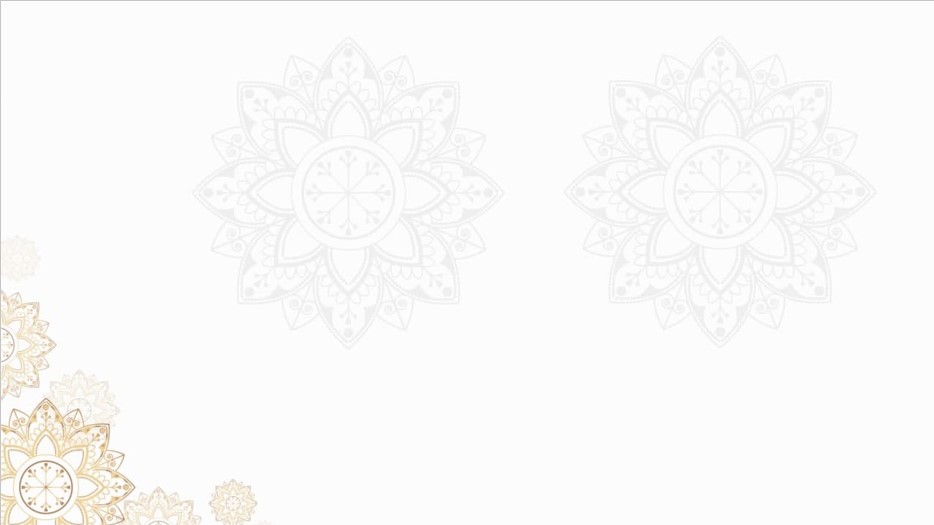 نشاط
كيف نحمي انفسنا من السحر ؟
.....................................................................................
.......................................................................................
......................................................................................
....................................................................................
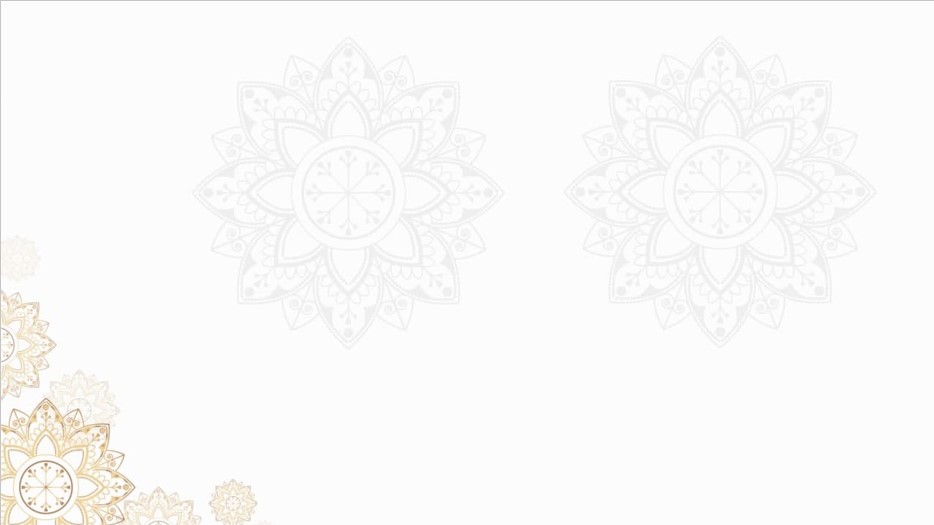 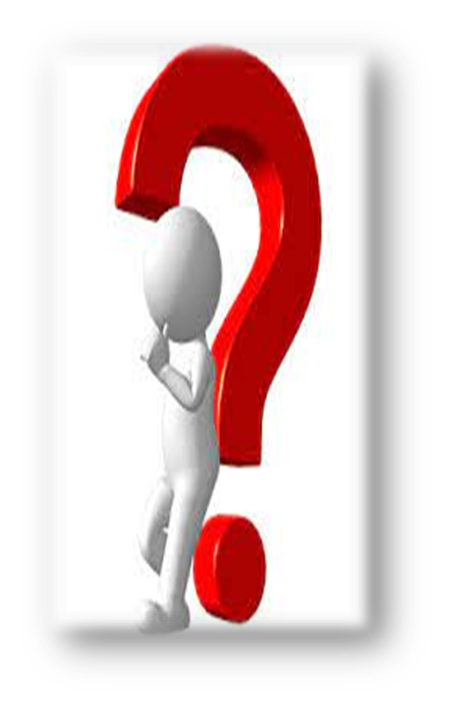 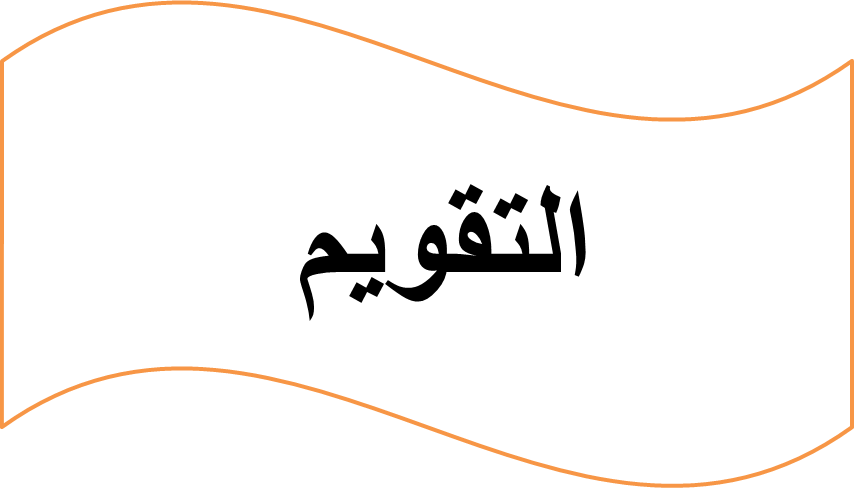 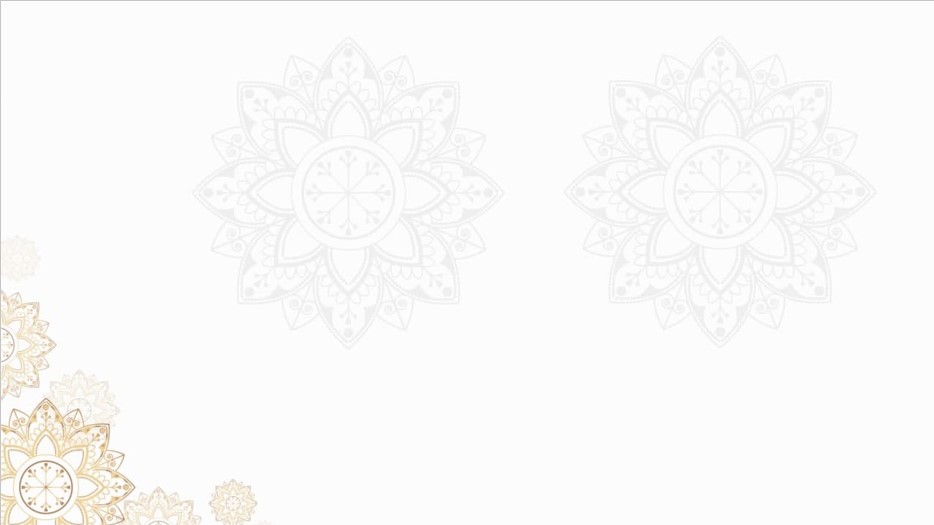 ما أنواع السحر مع التمثيل؟
السحر الحقيقي: وهو ما يؤثر في بدن المسحور، فيمرضه أو يؤثر على عقله أو يقتله، ومنه ما يفرق بين المتحابين أو يجمع بين المتباغضين وهو الذي يسمى (الصرف) و(العطف)
سحر تخييل: بأن يُخيل للعيون حتى ترى الأشياء على غير ما هي عليه.
قال ﷺ: (مَا أَنْزَلَ اللَّهُ دَاءً إِلَّا أَنْزَلَ لَهُ شِفَاءً) كيف دل الحديث على علاج السحر؟
دل على مشروعية التداوي من الأمراض عامة و السحر الذي يسبب المرض.
قارن بين علاج السحر بالرقية الشرعية، وعلاج السحر بالسحر.
علاج السحر بالرقية الشرعية/ فهذا طريق مشروع ونافع 
علاج السحر بالسحر/ فهذا محرم